Vitaminas (parte 2)
2020 © SANDRA PACCA
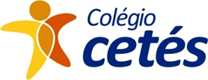 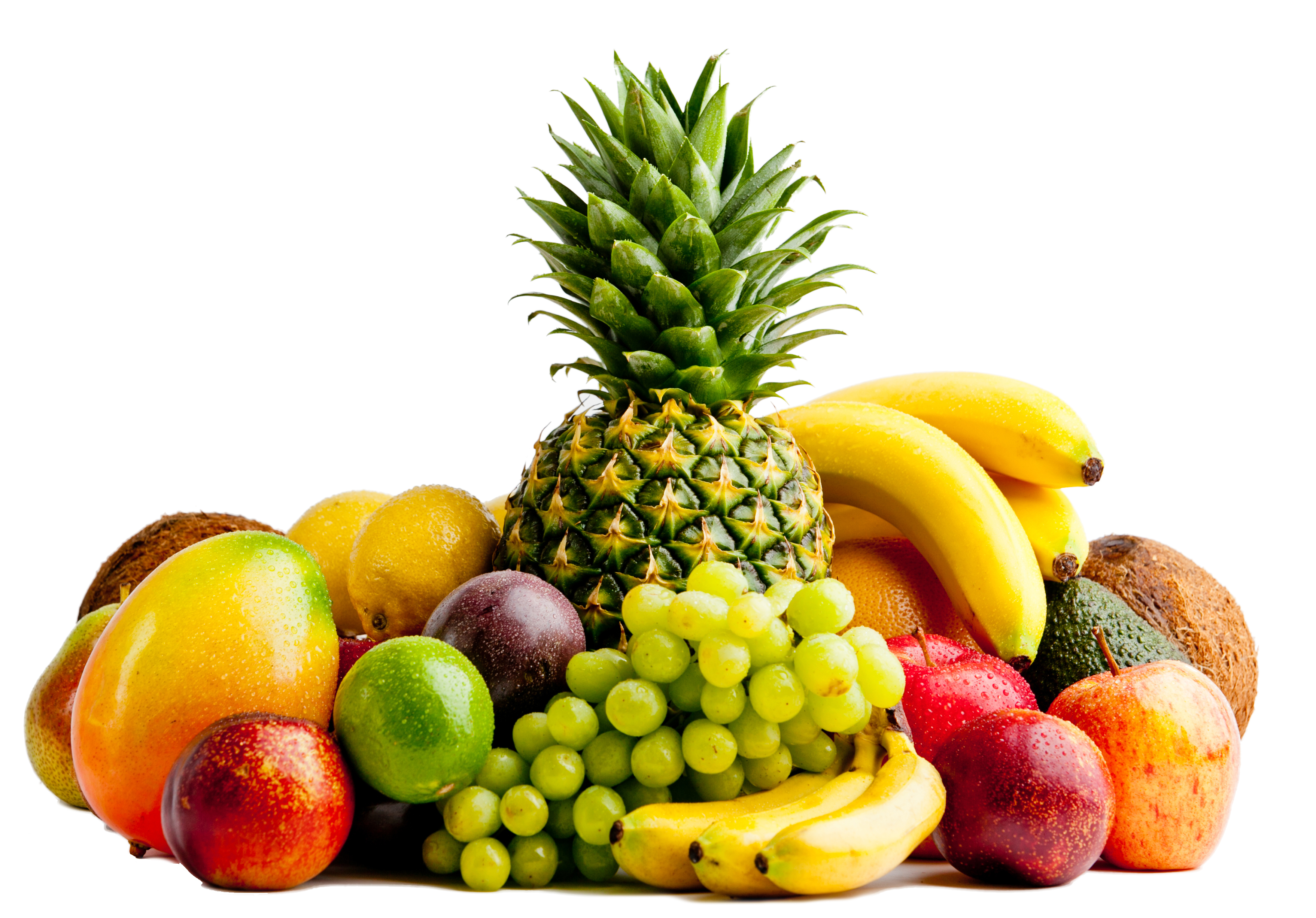 Da plataforma Bing
Séries: 1A e 1B  Caderno 1– Fundamentos, Capítulo 4- Proteínas e Vitaminas
Esta Foto de Autor Desconhecido está licenciado em CC BY-NC-ND
2020 © SANDRA PACCA
VITAMINAS
a) Moléculas orgânicas que atuam em diversos processos dentro do organismo.b) Geralmente não podem ser sintetizadas pelas células de mamíferos. c) Dois tipos :                   Hidrossolúveis      tiamina (B1), riboflavina (B2), niacina (B3), ácido pantotênico (B5)   	                                             					piridoxina (B6), biotina (B7), cobalamina (B12), ácido fólico (B9) e                						ácido ascórbico (C).                                          	                    Lipossolúveis           vitamina A, vitamina D, vitamina E e vitamina K.
2020 © SANDRA PACCA
quAdro das vitaminas
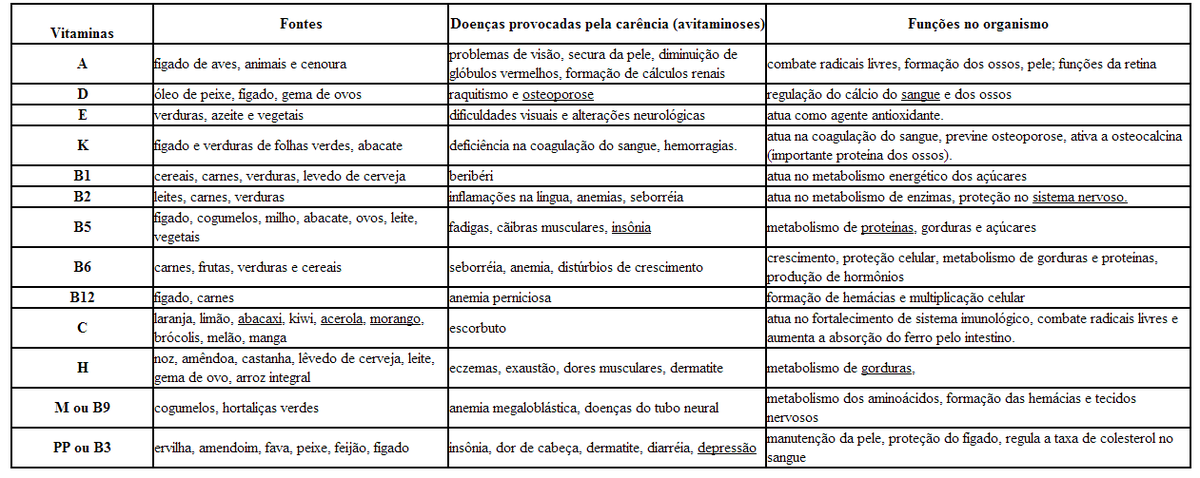 https://pt-static.z-dn.net/files/d4e/3de4071f182c3e2d1432850a61948b70.png
Avitaminose - a (retinol)
2020 © SANDRA PACCA
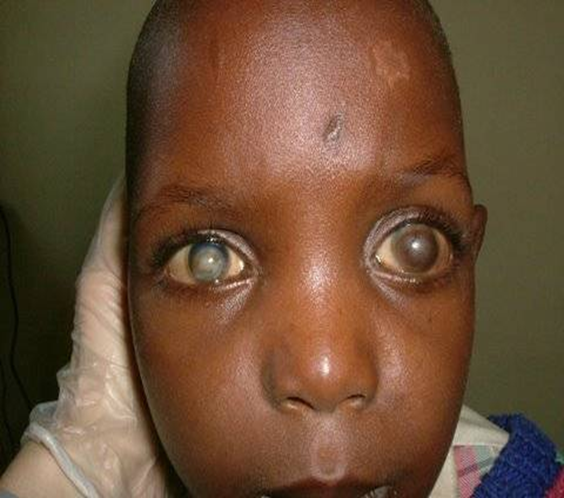 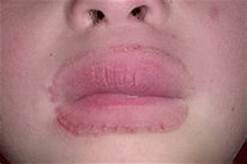 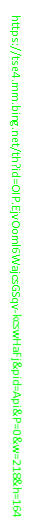 https://tse1.mm.bing.net/th?id=OIP.4yP7WKMjFDeHAnz6qKJH2AHaE6&pid=Api&P=0&w=247&h=164
XEROFTALMIA                                              HIPERQUERATOSE
2020 © SANDRA PACCA
Avitaminose – complexo b
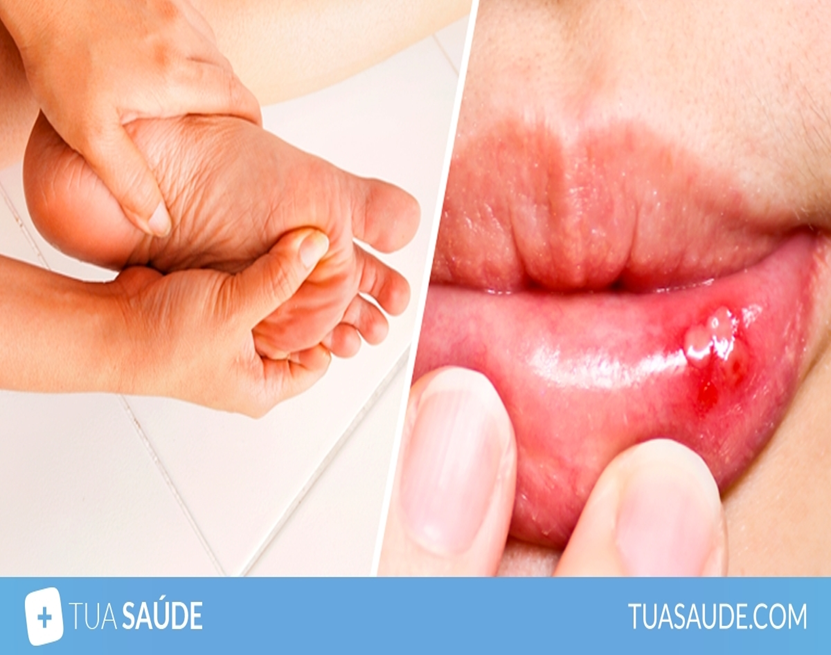 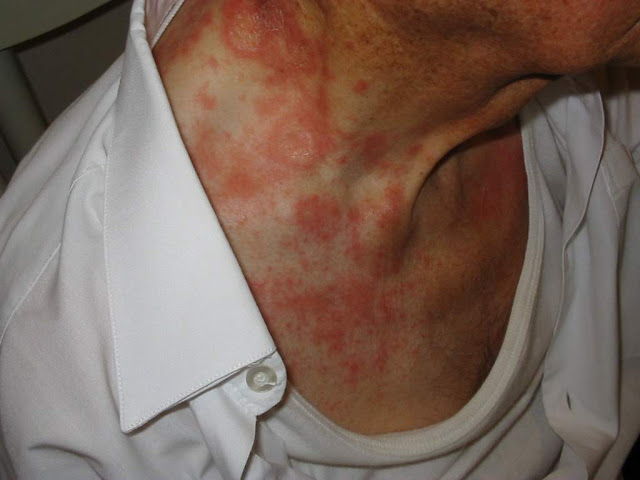 http://www.hugequestions.com/Eric/Social_Tech/beriberi-drawing.jpg
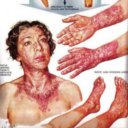 http://3.bp.blogspot.com/_-oSvd2EpIkI/TM3PC-YrkrI/AAAAAAAAAB0/9sdEGd_t8-o/s640/falta+de+vitamina+b6.JPG
https://static.tuasaude.com/media/article/wv/az/5d49af1d3d2fd/m.jpg
B12- lesões no pé e boca
B6 – inflamação da pele
BERIBERI – B1
Avitaminose – c (ácido ascórbico)
2020 © SANDRA PACCA
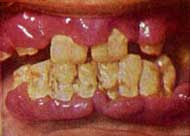 http://2.bp.blogspot.com/_Try3o_LRwwc/SnySrbyujLI/AAAAAAAAANs/oW5UF1YSnOo/s320/Escorbuto.jpg
ESCORBUTO  (doença de marujos)
Avitaminose – d (calciferol)
2020 © SANDRA PACCA
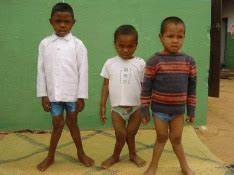 http://nossalimentacao.weebly.com/uploads/2/2/5/2/2252976/1221067.jpg?234
raquitismo
2020 © SANDRA PACCA
AVITAMINOSE – H (biotina)
https://www.google.com/url?sa=i&url=https%3A%2F%2Fguiadafarmacia.com.br%2Fmateria%2Funhas-fracas-podem-indicar-outros-problemas%2F&psig=AOvVaw26SKfXzrGYJ3gdGDuBH8zQ&ust=1586008946263000&source=images&cd=vfe&ved=2ahUKEwil0IvwtczoAhXtDLkGHaU7A9cQr4kDegUIARCfAQ
https://encrypted-tbn0.gstatic.com/images?q=tbn%3AANd9GcTDgk54xcis22-U89BViHBwBVz4Bsp63igshl_Btu5aA1hjydE7&usqp=CAU
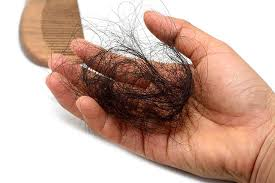 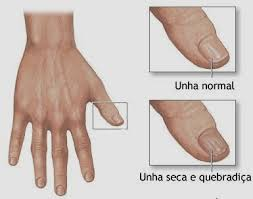 Queda de cabelo                                                                               unhas fracas
2020 © SANDRA PACCA
Reforçando seu conhecimento
1- Conexões - página 82: Ler o texto, interpretar e responder às questões;
2- Atividades -  páginas 83 e 84
3- Faça uma pequena pesquisa, sobre as características de cada uma das doenças            	                  apresentadas nas Avitaminoses.







Entregar essas atividade, para o professor, após o nosso retorno.                                                                 Dúvidas para o  email: sanpacca54@gmail.com

CUIDEM-SE MUITO BEM E TENHAM BOAS FÉRIAS !